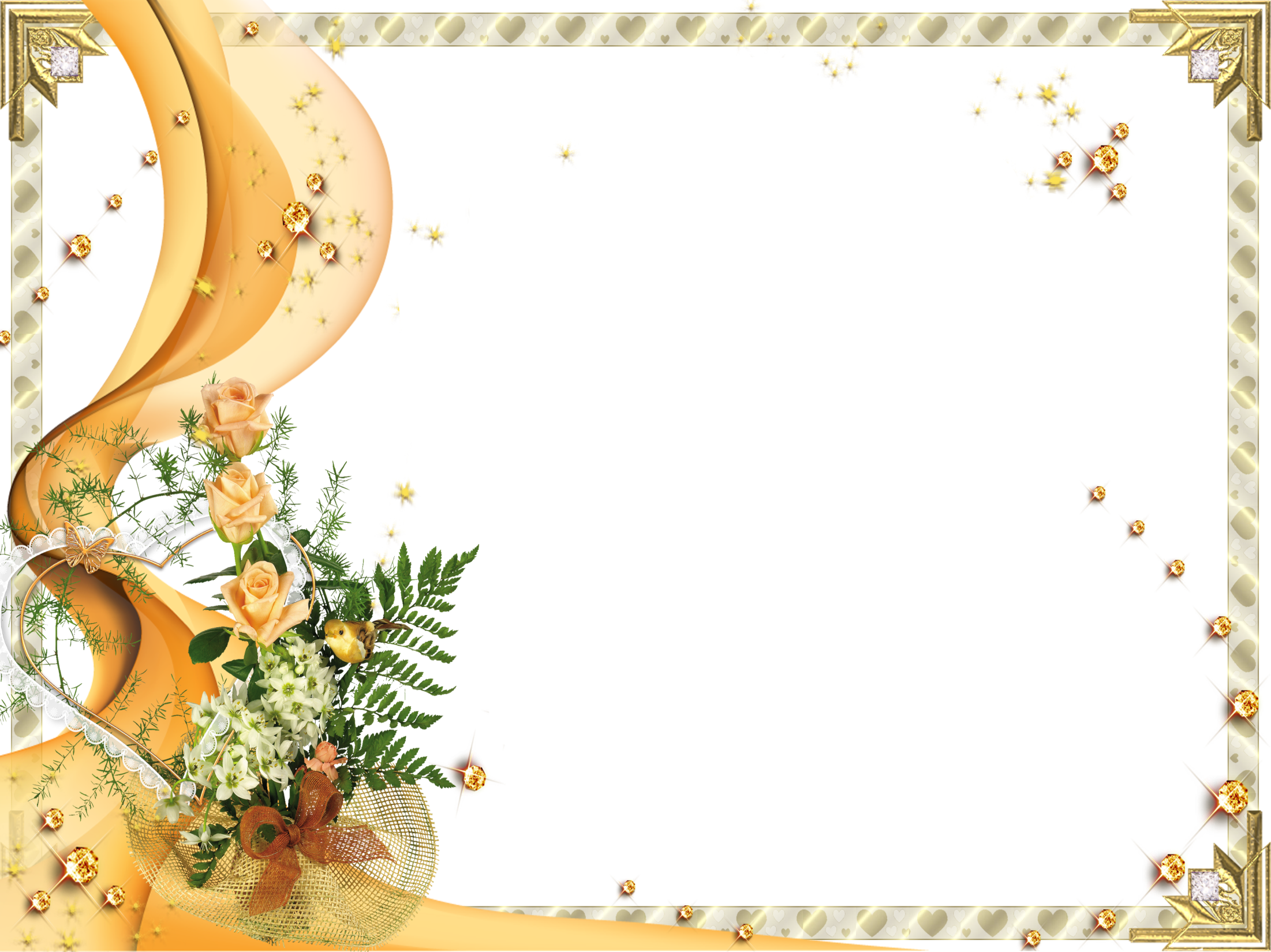 TAM THON HIEP SECONDARY SCHOOL
Welcome everybody
english 8
School year:  2019 - 2020
Unit 13:
festivals
Getting started – Listen and read
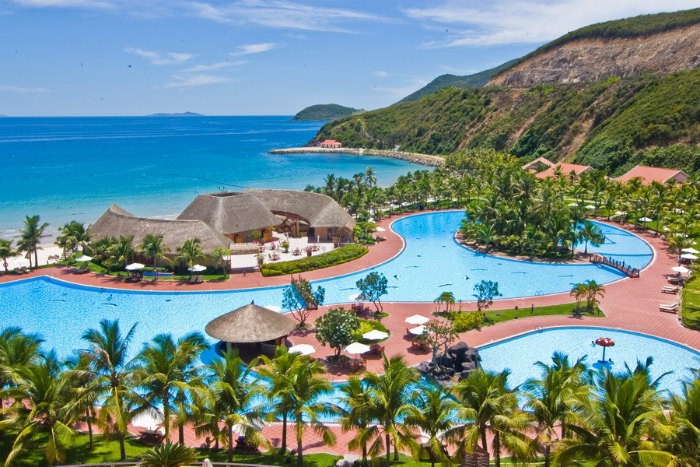 Look at the picture. Where is this place?
Nha Trang beach
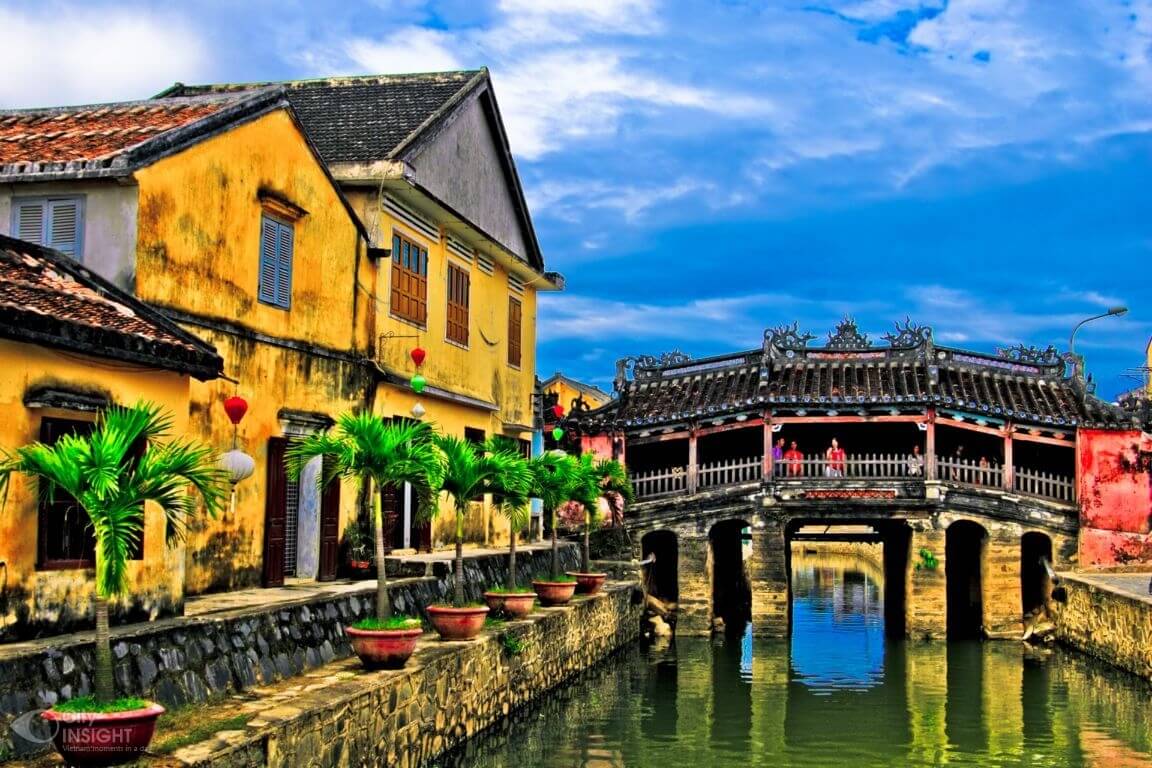 Look at the picture. Where is this place?
Hoi An ancient city
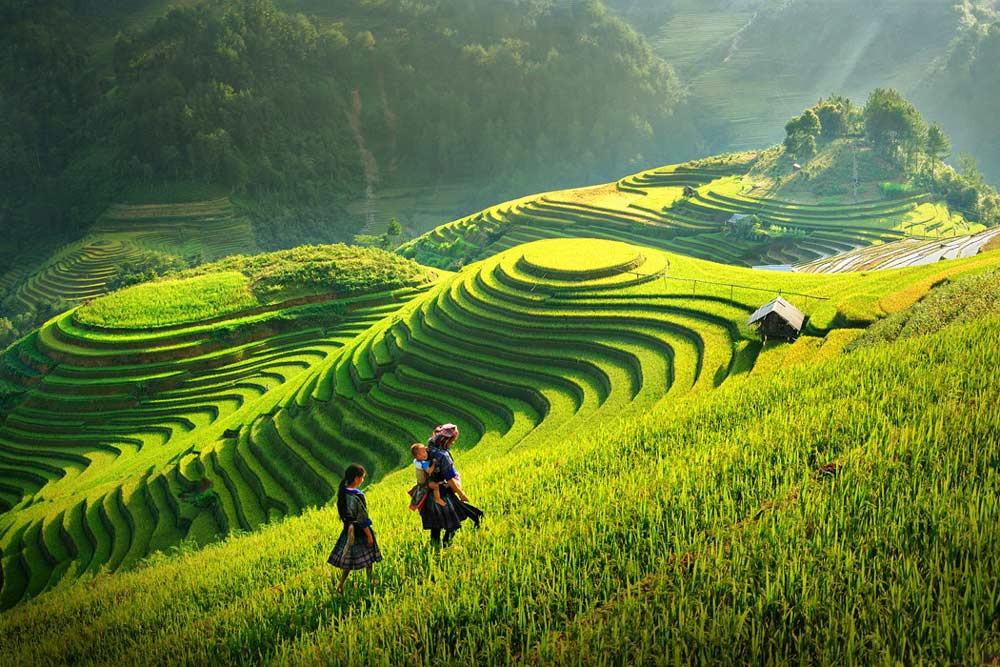 Look at the picture. Where is this place?
Sa Pa mountain
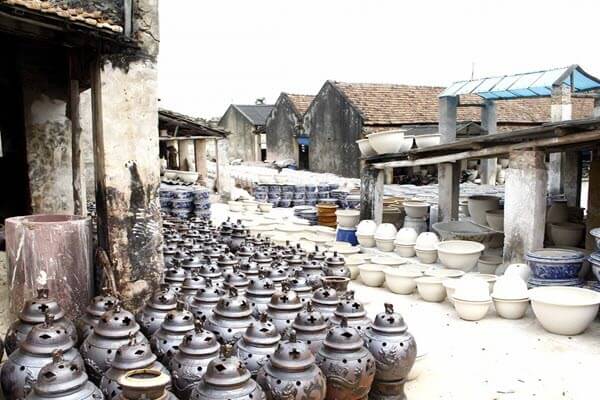 Look at the picture. Where is this place?
Bat Trang village
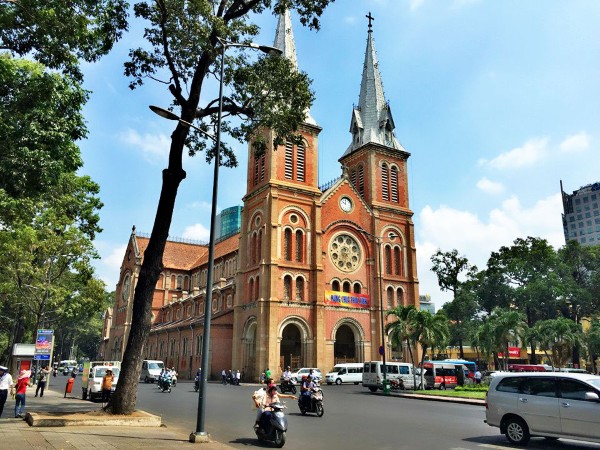 Look at the picture. Where is this place?
Ho Chi Minh city
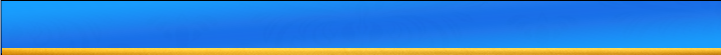 Unit 13:              festivals
GETTING STARTED
Work with a partner. Where should these people go on their visits in Viet Nam? (Use the words in the box)
1. Tom likes swimming and sunbathing.
=> He should go to
Nha Trang beach
2. David is interested in ancient cities.
=> He should go to
Hoi An city
3. Huckleberry likes mountain-climbing.
=> He should go to
Sa Pa mountain
4. Oliver is keen on pottery.
=> He should go to
Bat Trang village
5. Robinson is found of crowded places.
Ho Chi Minh city
=> He should go to
Ho Chi Minh city       Hoi An city       Bat Trang village
Nha Trang beach        Sa Pa mountain
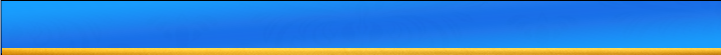 Unit 13:              festivals
LISTEN AND READ
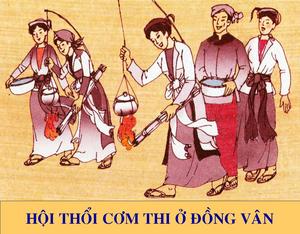 Look at the pictures. What are these activities?
THE RICE   COOKING 
FESTIVAL
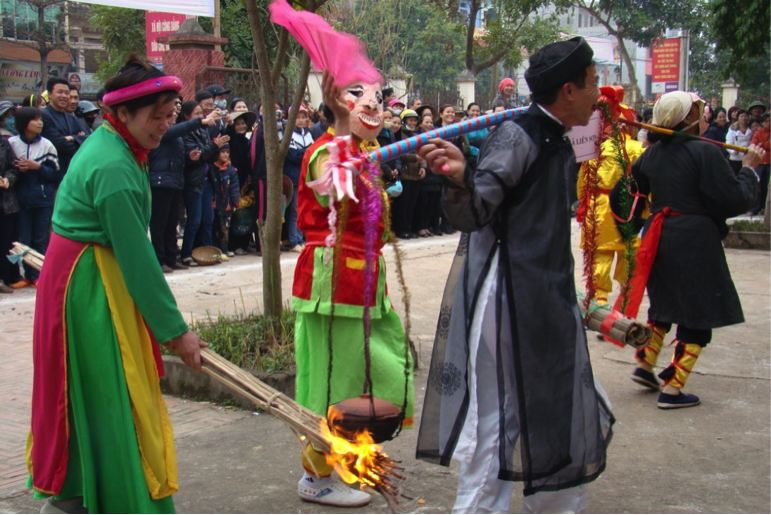 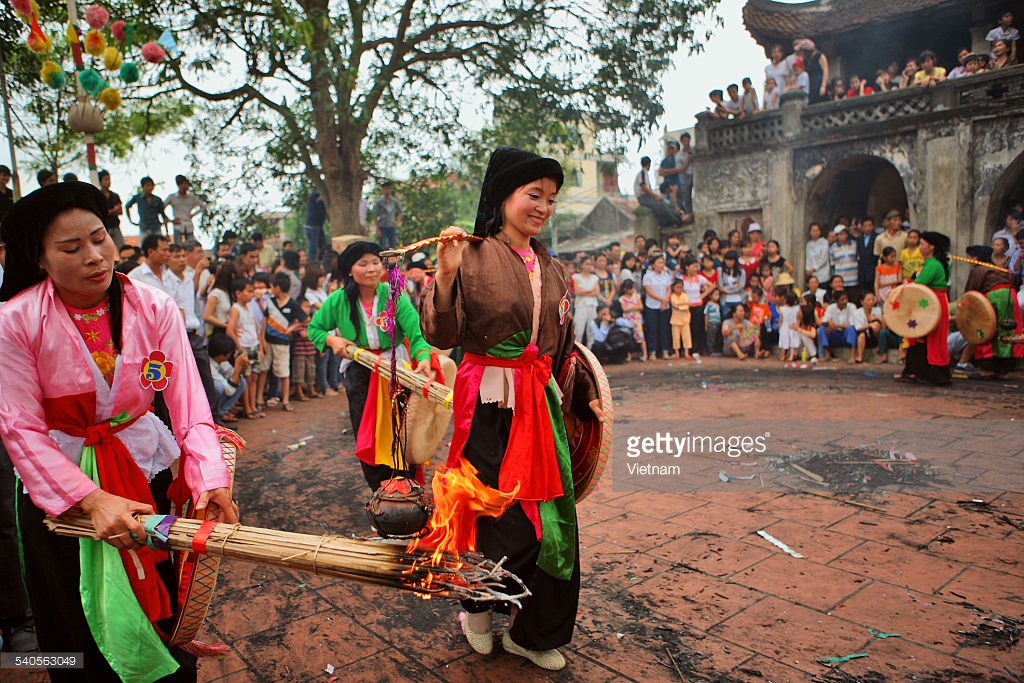 VOCABULARY
cuộc thi, phần thi
- competition (n):
đi lấy, mang về
- fetch (v):
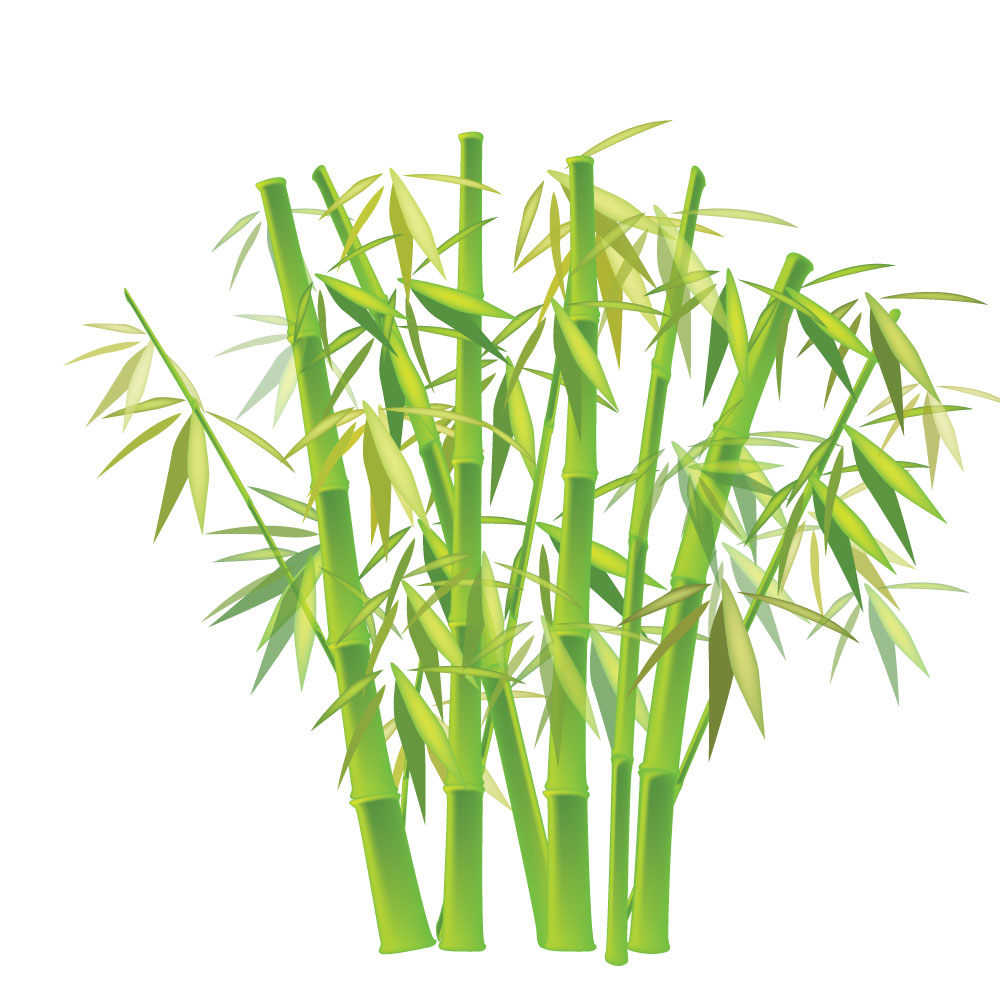 thúc giục
- urge (v):
bạn đồng đội
- teamate (n):
chà xác
- rub (v):
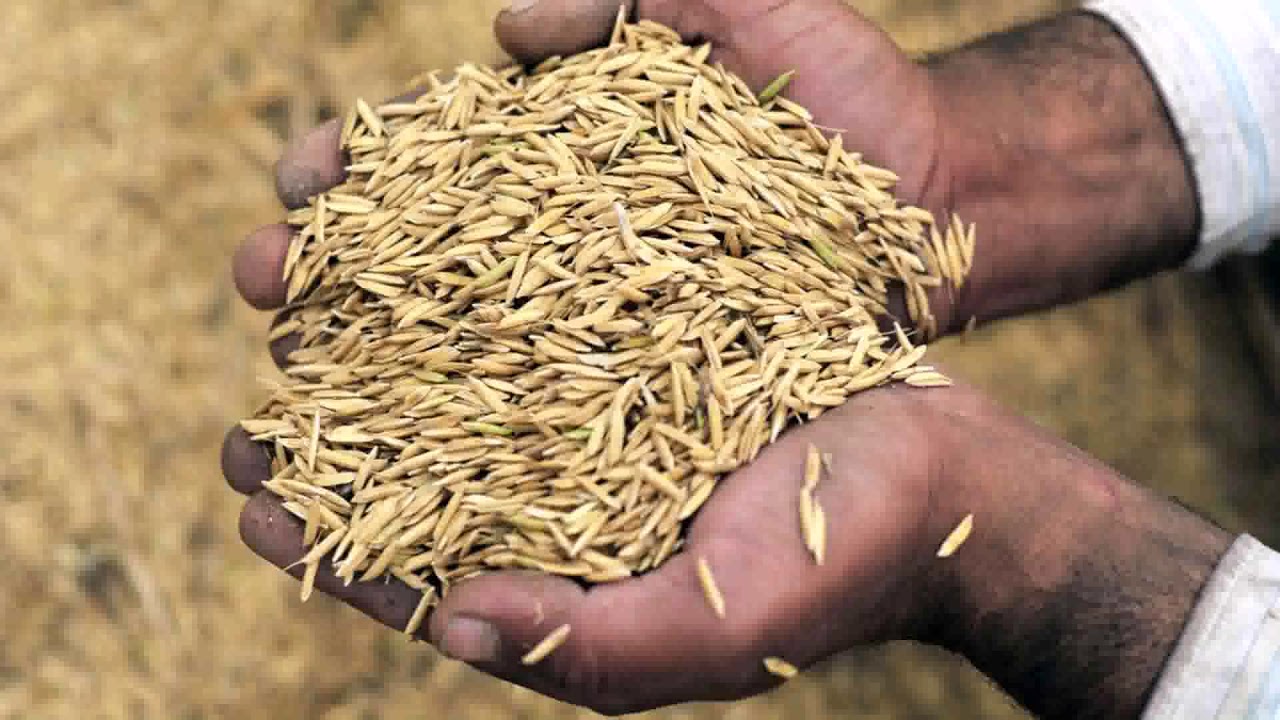 tre
- bamboo (n):
tách rời ra
- separate (v):
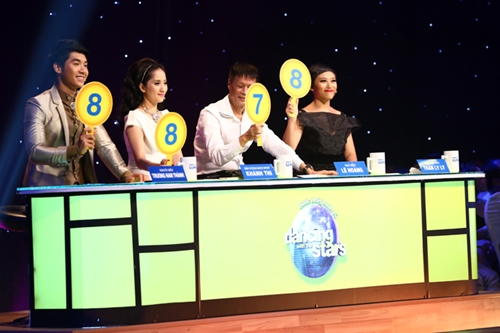 vỏ trấu
- husk (n):
ban giám khảo
- judge (n):
phần thưởng
- award (n):
- water-fetching (n)
: việc lấy nước
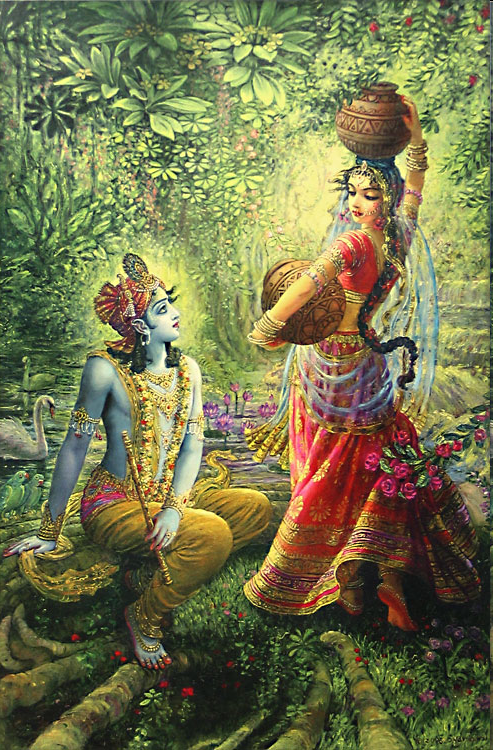 - fire – making   (n)
:  việc nhóm lửa
: việc nấu cơm
- rice – cooking  (n)
* Grammar: Compound noun (Danh từ ghép)
Example
Thanks for inviting me to the rice–cooking   festival.
Noun
– V-ing
Compound noun
  Danh từ ghép
water-fetching
Noun
–  V-ing(Gerund)
Compound Noun
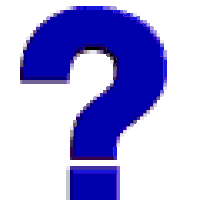 Work in group. Then answer the questions.
A. Who invited Liz to the rice-cooking festival?
B. How many competitions are there in the rice-cooking festival?
C. How did they make the fire?
D. In the conversation, which team had  the grand prize?
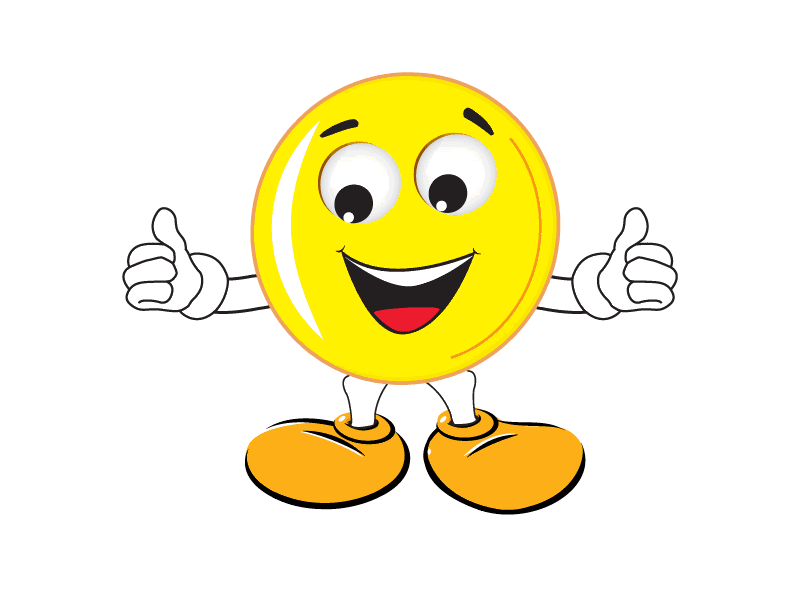 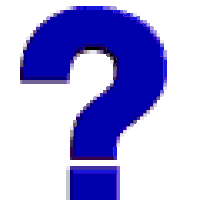 Who invited Liz to the rice-cooking festival?
=>Ba invited Liz to the rice-cooking festival.
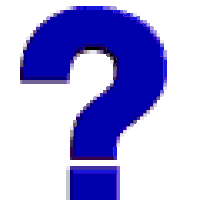 How many competitions are there in the rice-cooking festival?
=> There are three competitions: water-fetching, fire-making and rice-cooking.
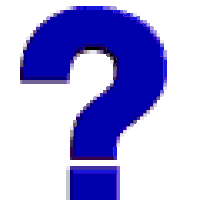 How did they make the fire?
=> They made the fire by rubbing pieces of bamboo to together.
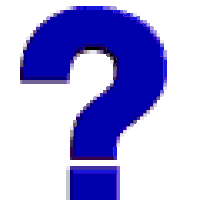 In the conversation, which team had  the grand prize?
=> The Thon Trieu team had the grand prize.
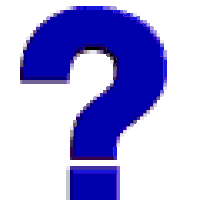 Choose the correct answer in the following sentence.
a) The rice-cooking festival is a tradition of China.
b) In the festival, rice is cooked in modern way.
c) The winner is the team with the most delicious rice.
TRUE OR FALSE
TRUE
FALSE
a.Two team members take part in the water-fetching contests.

One team member takes
b. One person has to collect four water bottles.

one water
bottle.
c. The fire is made without matches or lighters.

d. Pieces of   wood   are used to make the fire.
bamboo

e. In the final contest, the team members taste the rice.
the judges

f. The grand prize is given to the team with the most points.

Consolidation
1. Who invited Liz to the rice- cooking festival?
.Ba invited Liz.
2.How many competitions are there in the rice- cooking festival ?
1.There are three: water- fetching, fire- making and rice- cooking.
2. There are two: water- fetching, fire-making.
3. There is one: water- fetching.
3. How did they make a fire ?
1. They made a fire by paper.
2. They made a fire by pieces of wood.
They made a fire by rubbing pieces of bamboo together.
3.They made a fire by rubbing pieces bamboo together.
They made a fire by rubbing pieces of bamboo together.
4. Which team had the grand prize ?
.The Thon Trieu team had the grand prize.
HOMEWORK
- Learn the vocabulary
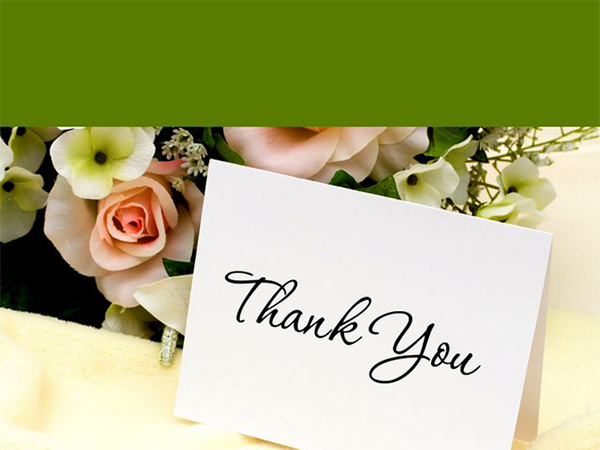 GOOD BYE